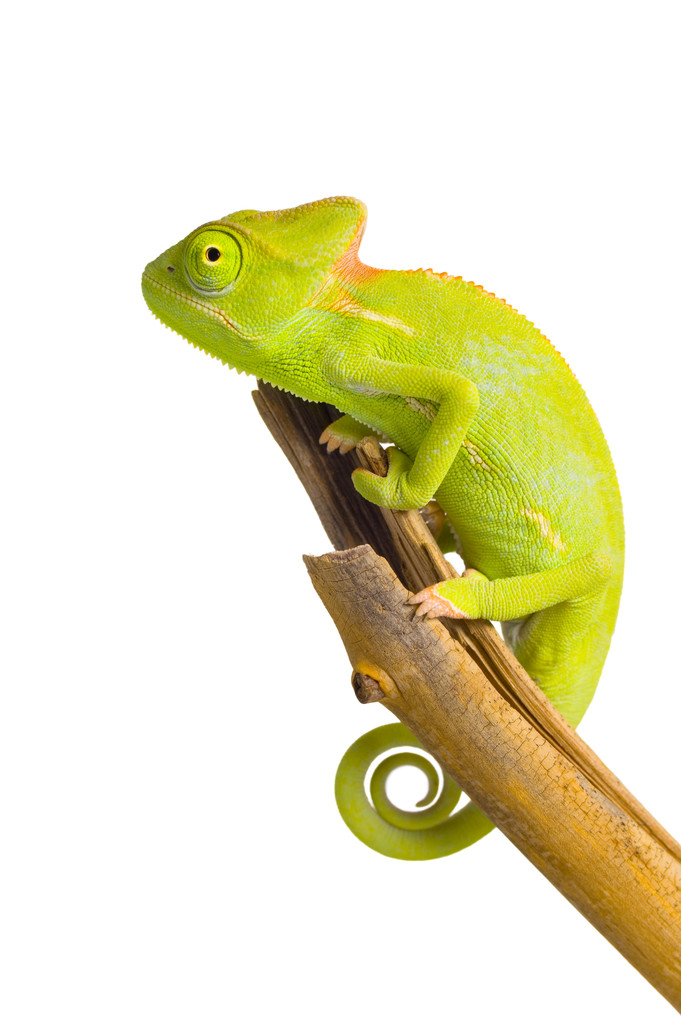 Lizards
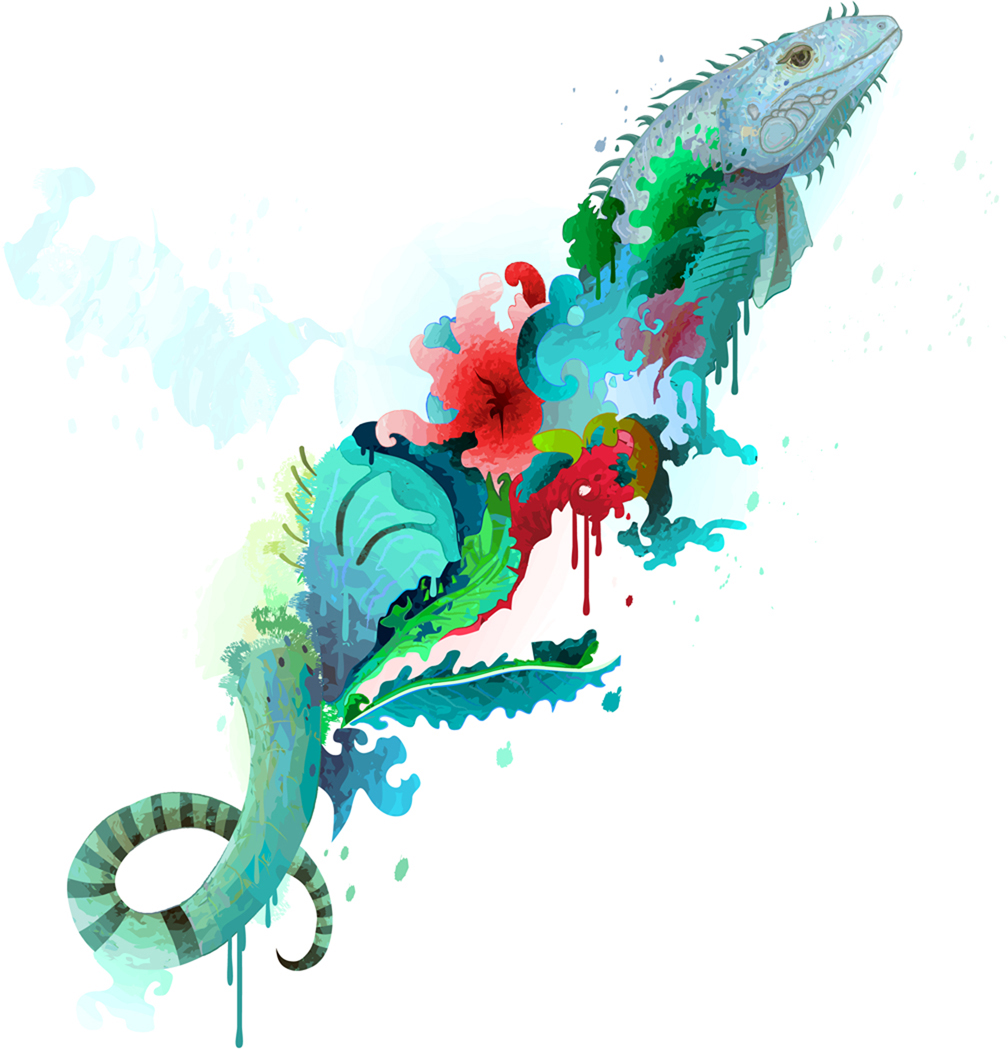 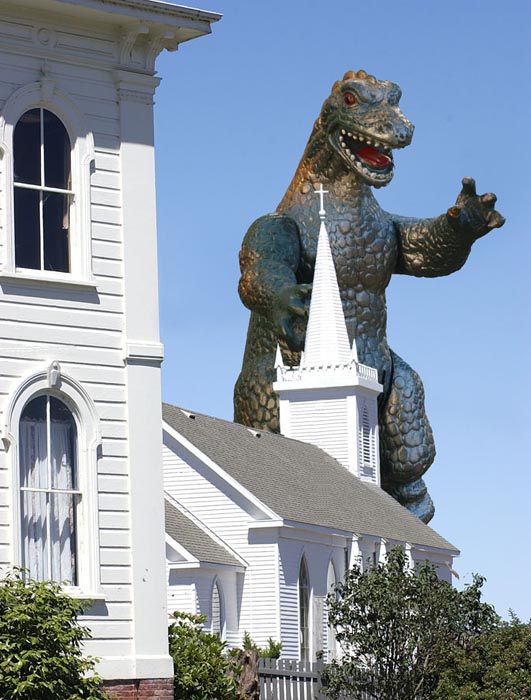 Lizard basics
~ 4,500 spp
Appeared ~ 200 mya
Life span
Smaller < Larger
3-6 years, 10-15 years
Large size variations
Caribbean Gecko: 3-4 cm
Komodo Dragon: 3 m (10ft)
mvhunt.net
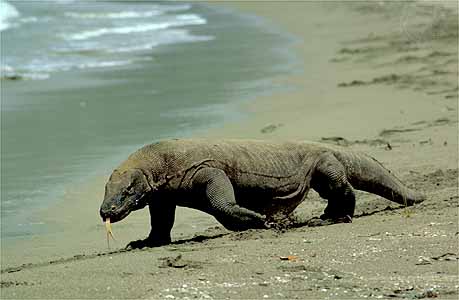 student.britannica.com
Lizard Taxonomy
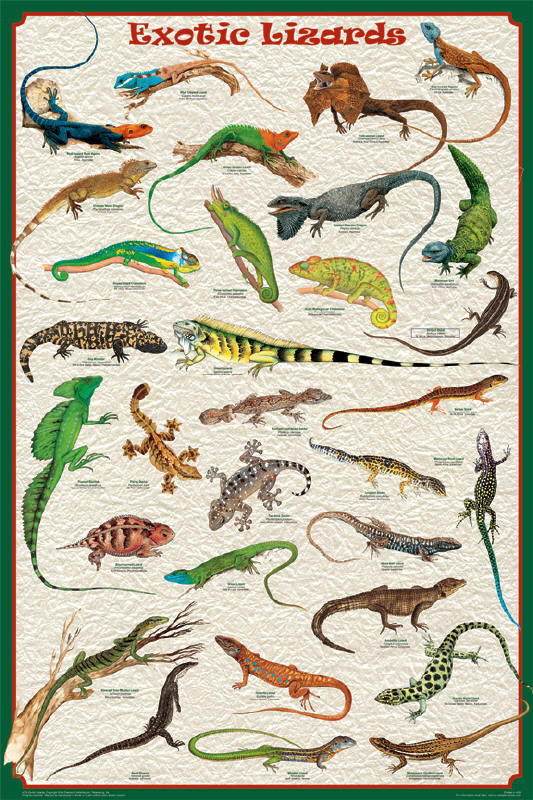 Order: Squamata

Suborder: Sauria/Lacertilia
www.feenixx.com
5 Infraorders:
Iguania (10-14 families)
Gekkota (3 families)
Scincomorpha (11 families)
Diploglossa (3 families)
Platynota (4 families)
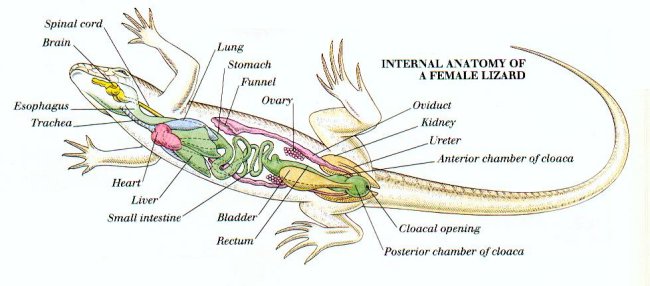 5 Infraorders:
Iguania (10-14 families)
Gekkota (3 families)
Scincomorpha (11 families)
Diploglossa (3 families)
Platynota (4 families)
Green Iguana
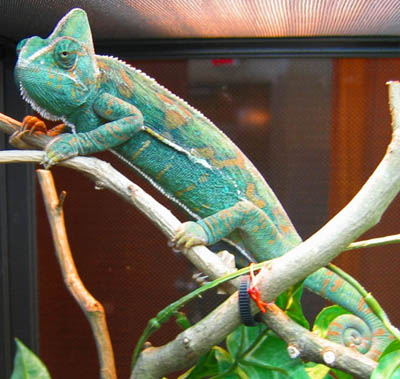 www.the-lizard-lounge.com
Veiled chamaeleon
Agamidae Agama
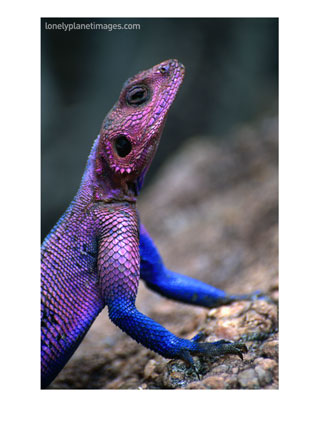 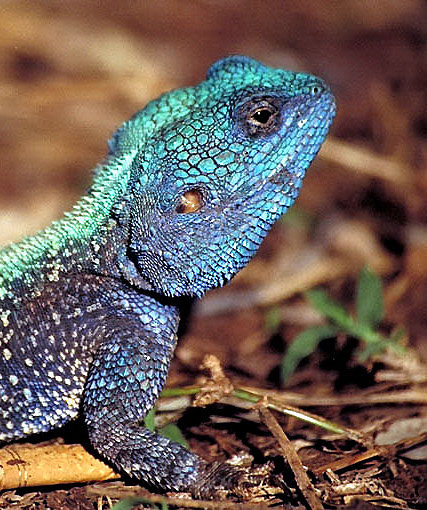 Bearded dragon
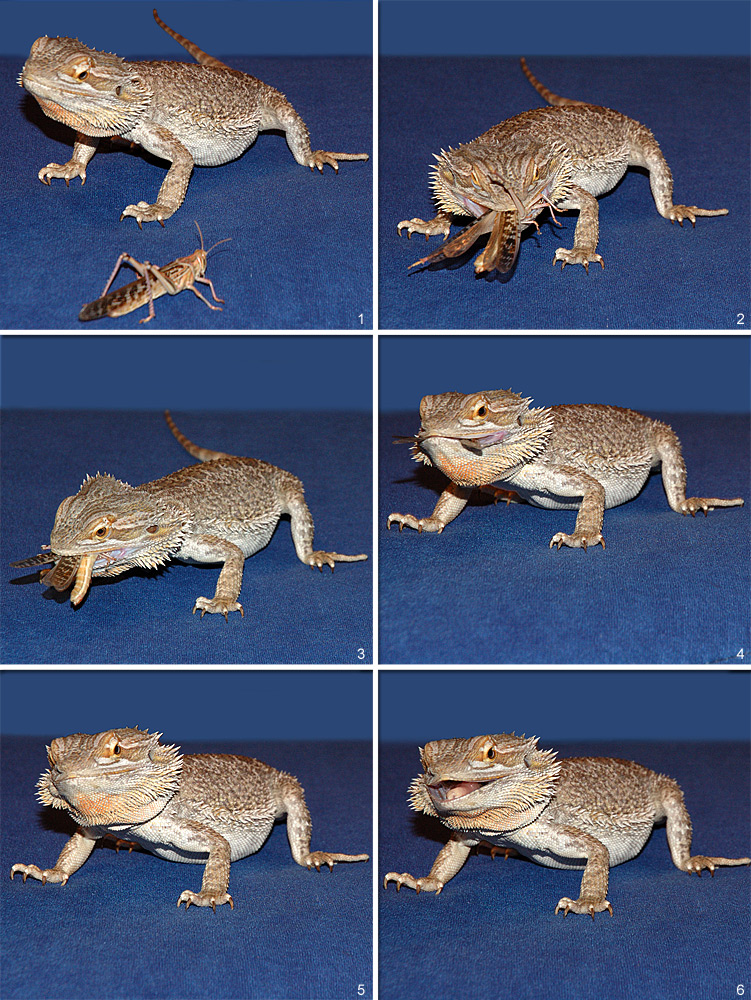 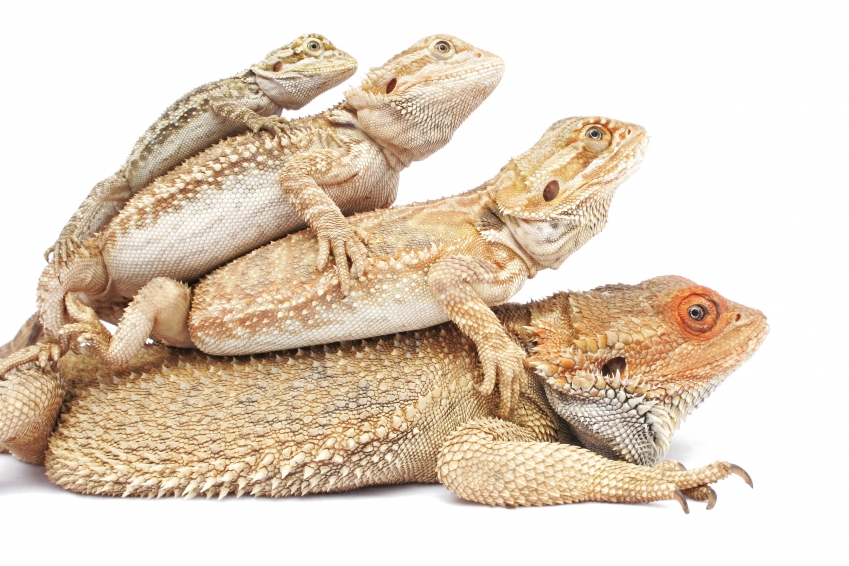 Horned lizard
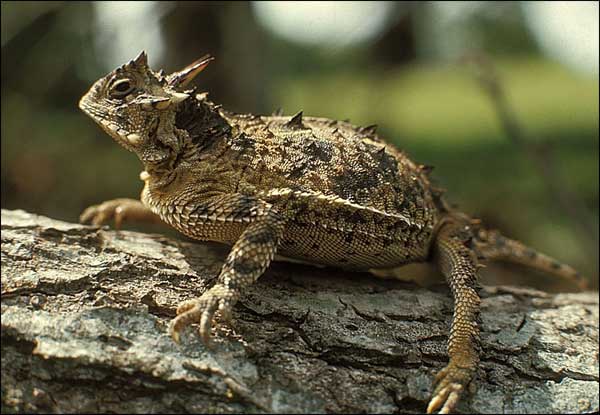 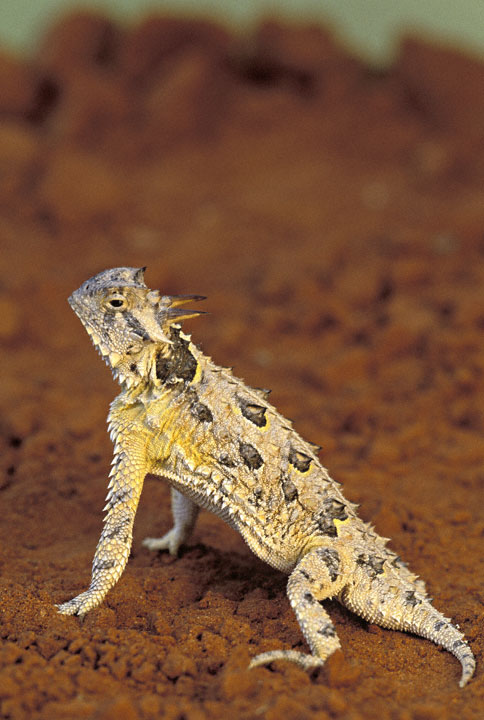 Iguanidae-Green Anole
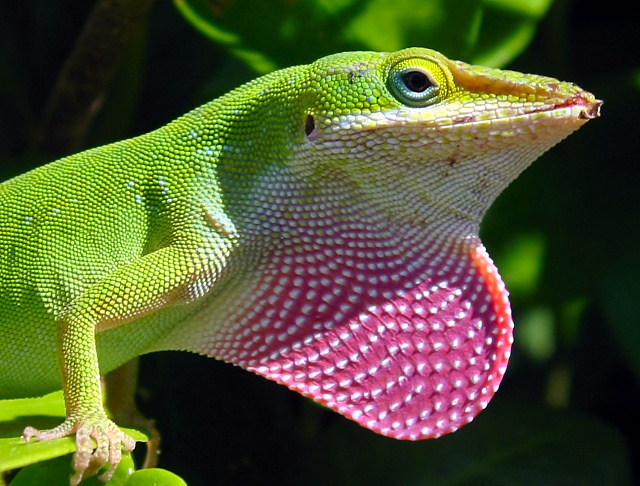 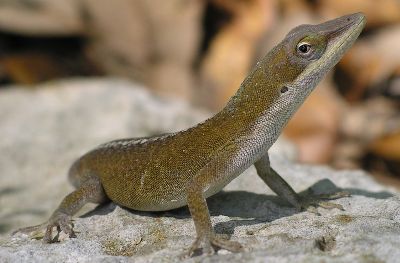 Green Iguana
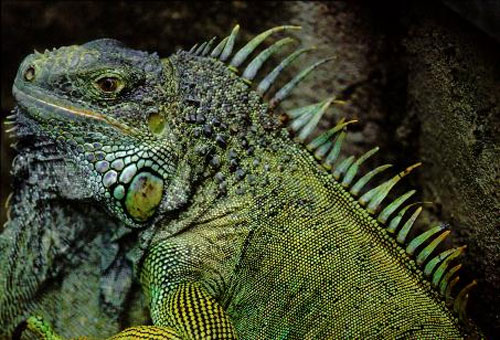 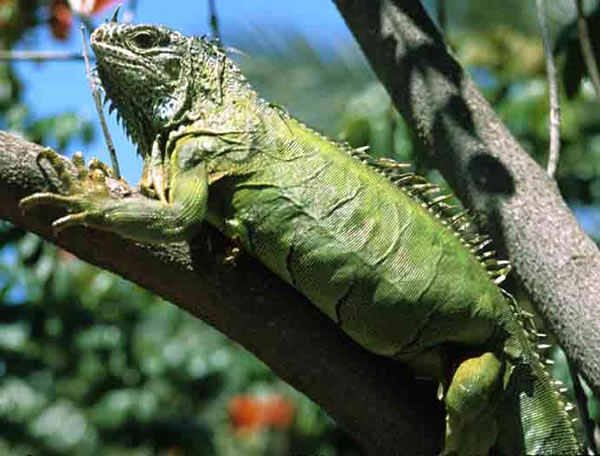 Spiny lizard
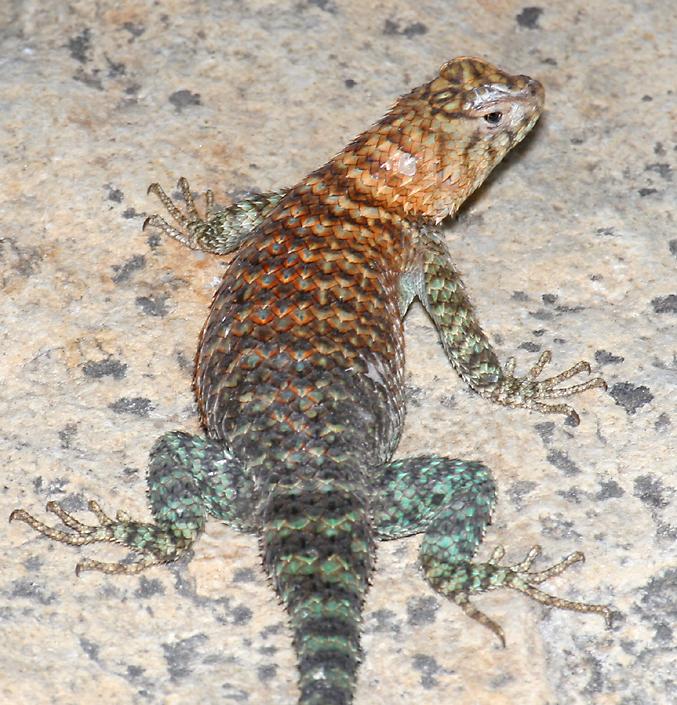 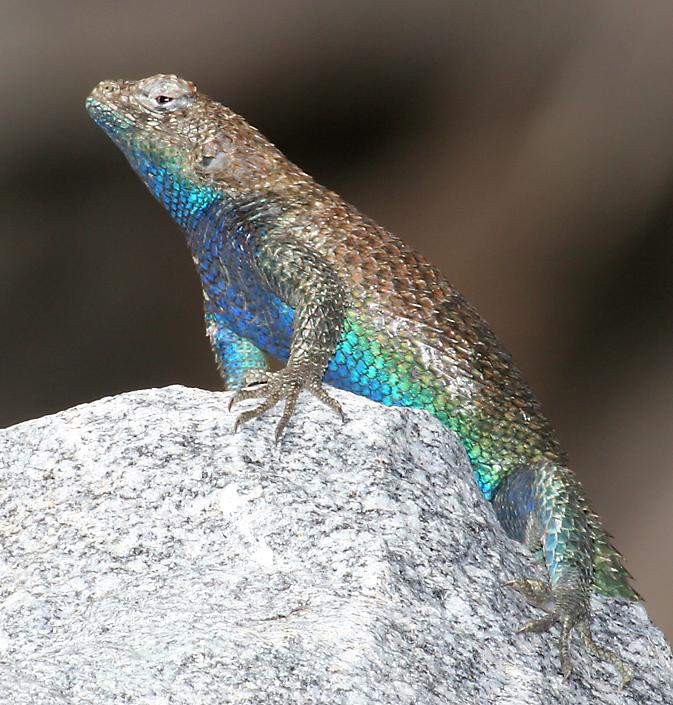 Lacertidae - Jeweled lizard
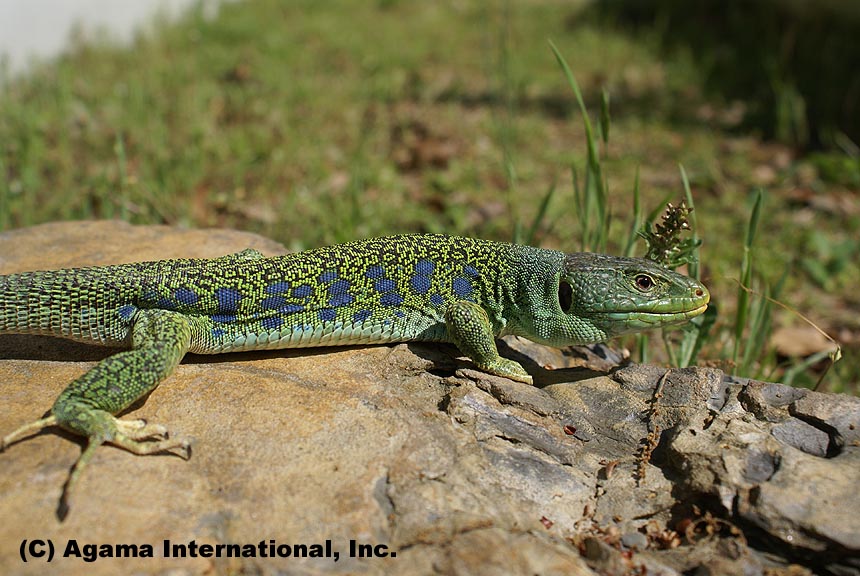 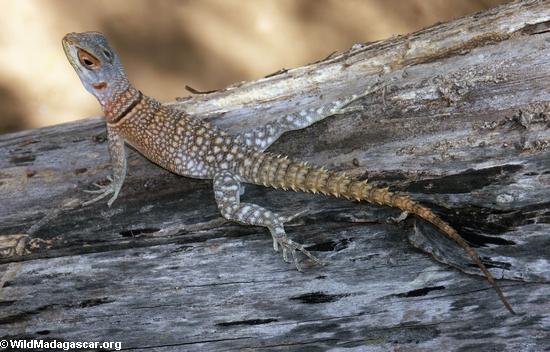 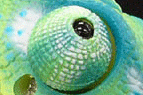 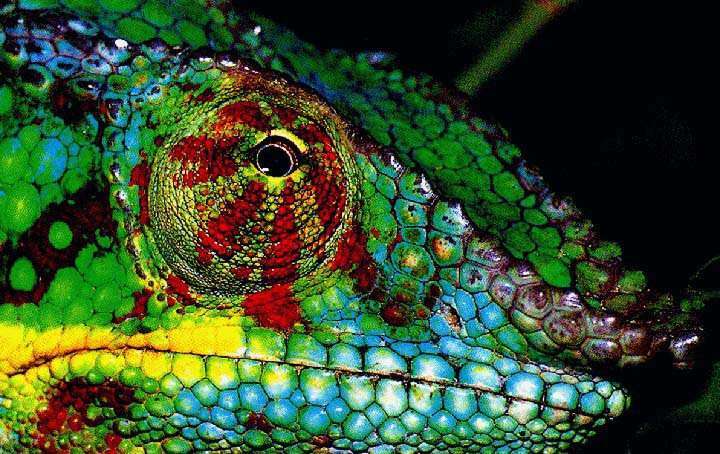 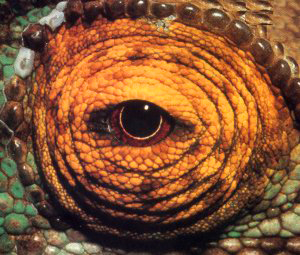 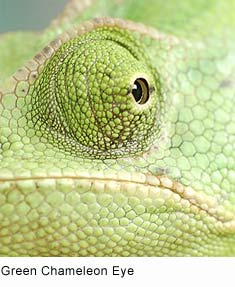 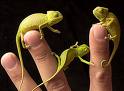 Chamaeleontidae-
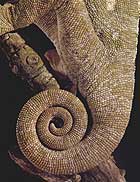 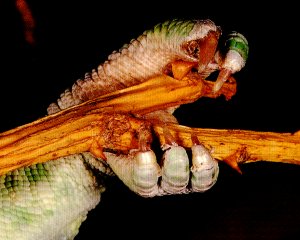 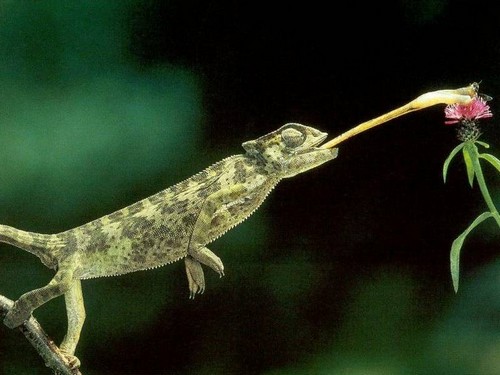 Veiled chameleon
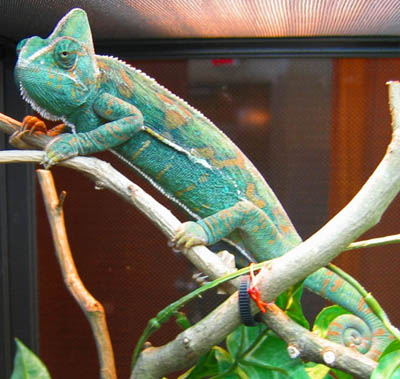 Three horned chameleon
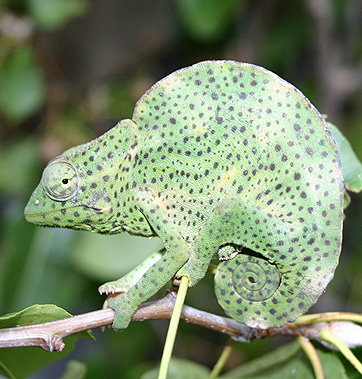 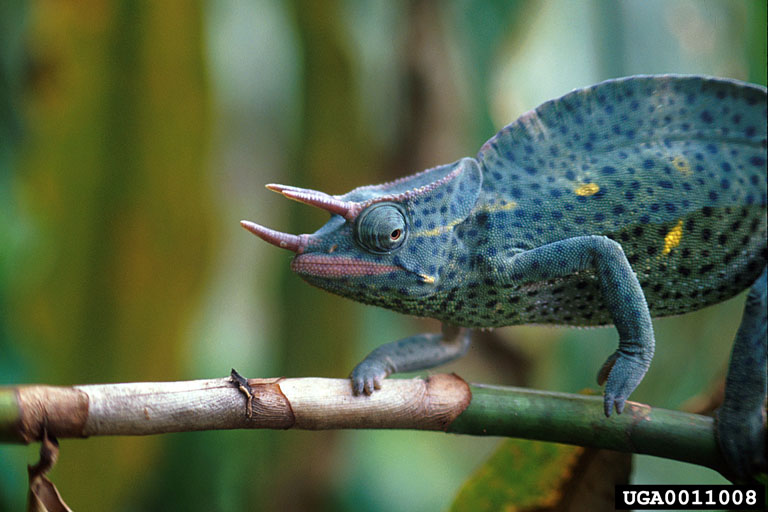 Panther chameleon
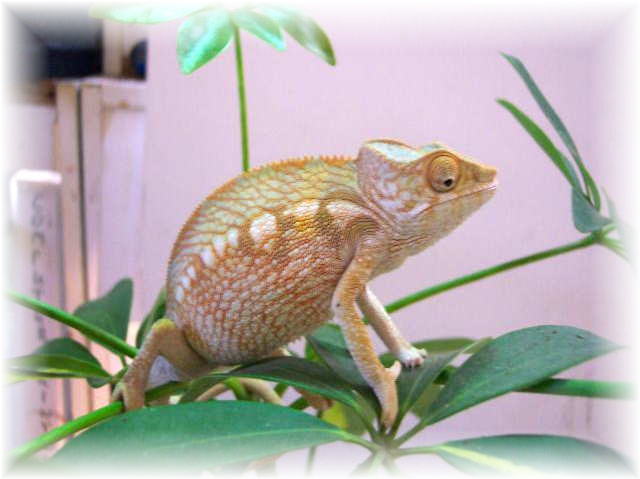 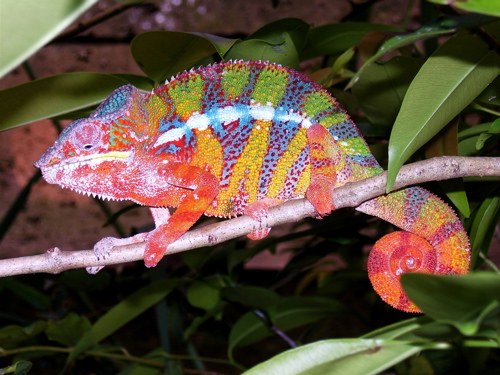 5 Infraorders:
Iguania (10-14 families)
Gekkota (3 families)
Scincomorpha (11 families)
Diploglossa (3 families)
Platynota (4 families)
www.dkimages.com
Leopard Gecko
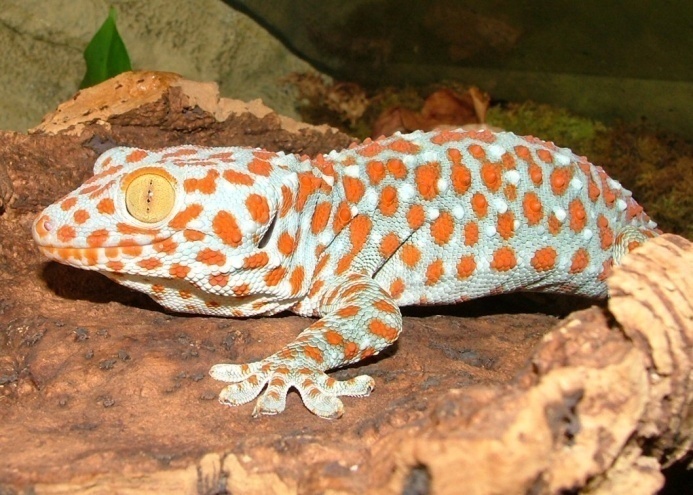 www.jaysanimalencounters.co.uk
Tokay Gecko
Day geckos
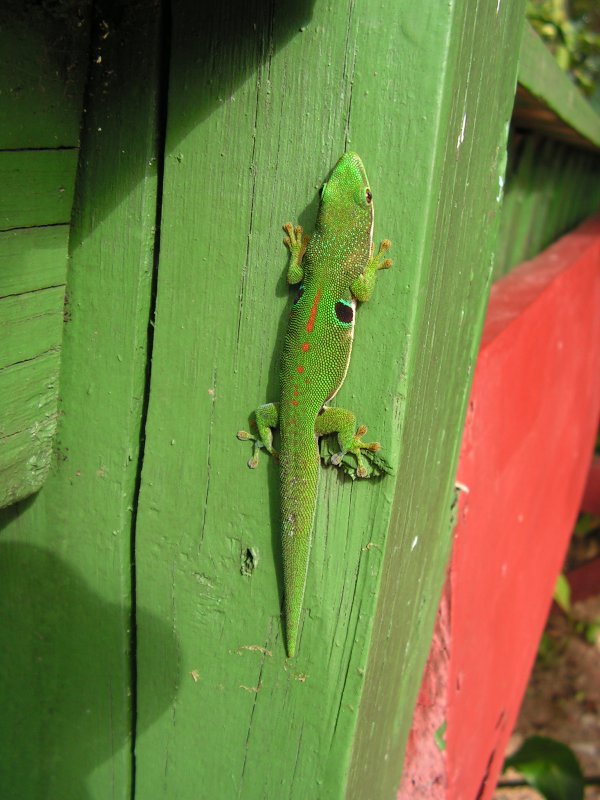 Leaf-tailed gecko
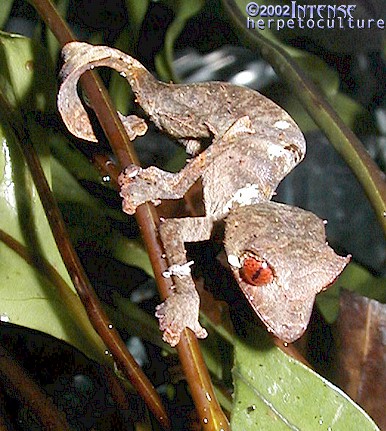 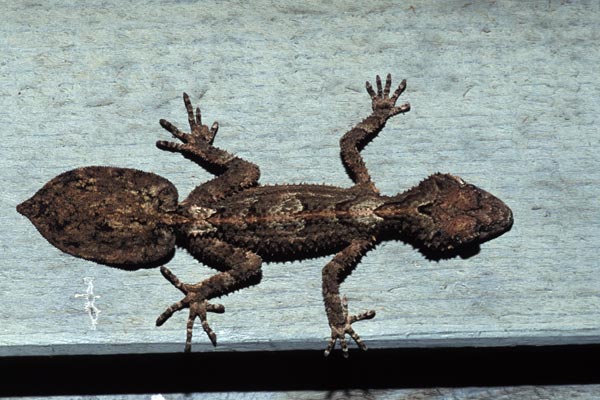 Leopard gecko
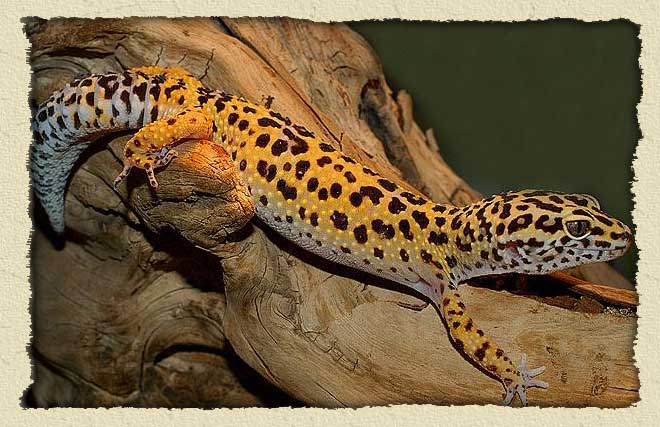 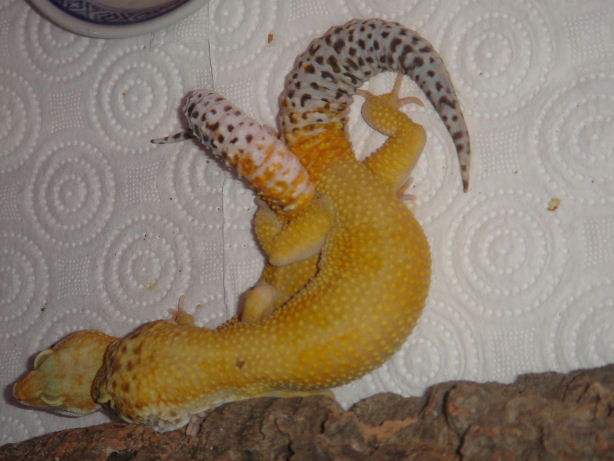 Tokay Gecko
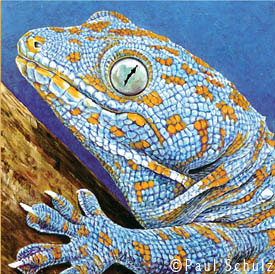 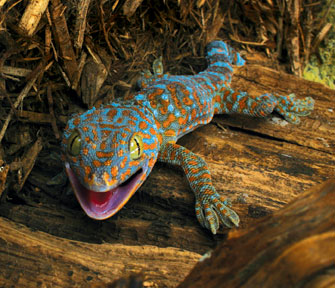 5 Infraorders:
Iguania (10-14 families)
Gekkota (3 families)
Scincomorpha (11 families)
Diploglossa (3 families)
Platynota (4 families)
www.indonesia.faithfreedom.org
Blue-Tongued Skink
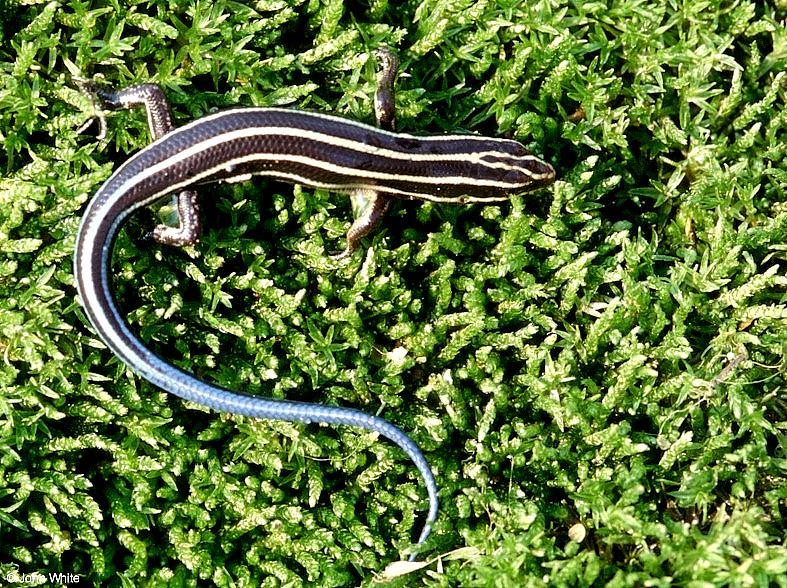 www.montgomerycountymd.gov
Five Lined Skink
Scincidae – Skinks
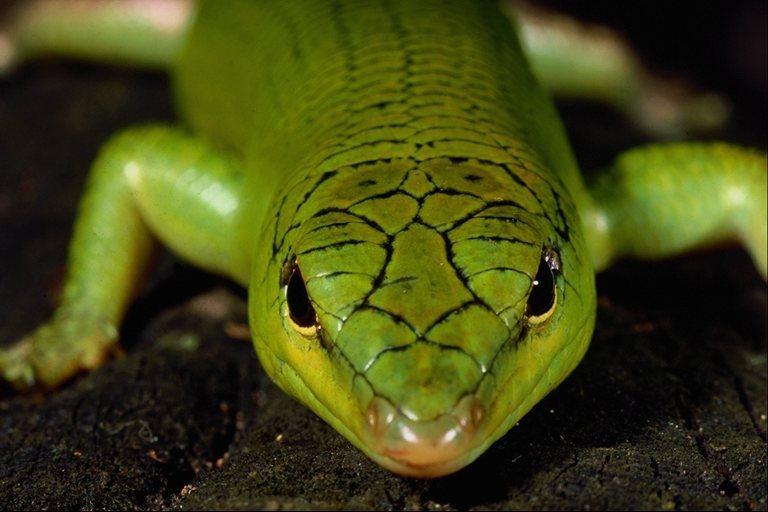 Blue-tongued skinks
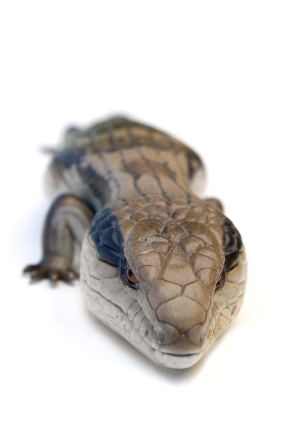 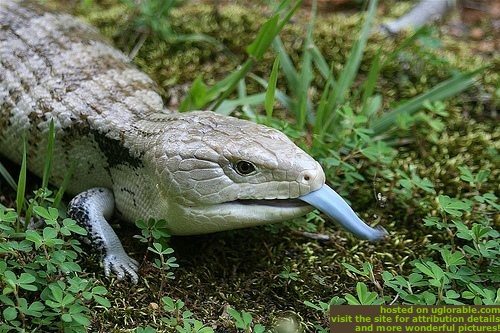 Prehensile-tailed skinks
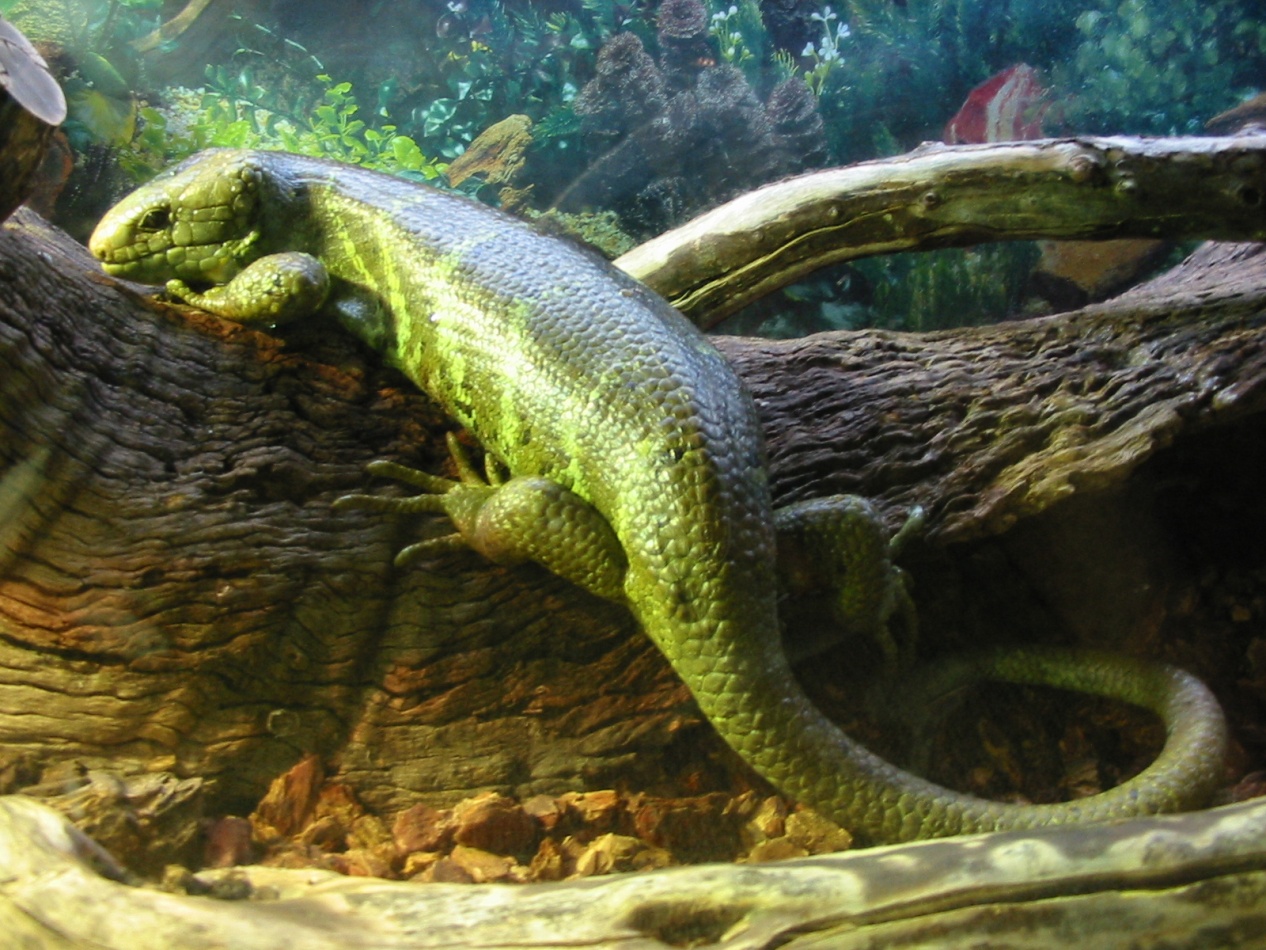 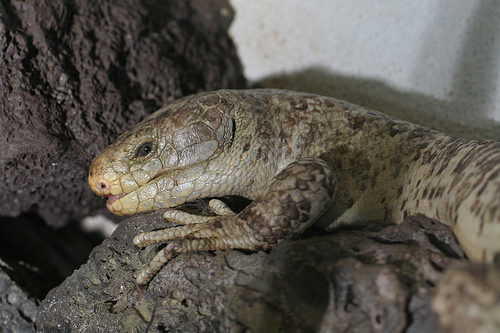 5 Infraorders:
Iguania (10-14 families)
Gekkota (3 families)
Scincomorpha (11 families)
Diploglossa (3 families)
Platynota (4 families)
coolsprings.org
Eastern Glass Lizard
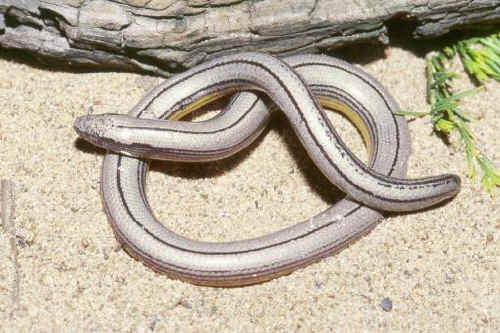 www.curator.org
Legless lizard
Anguidae- Glass lizard
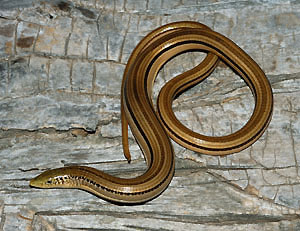 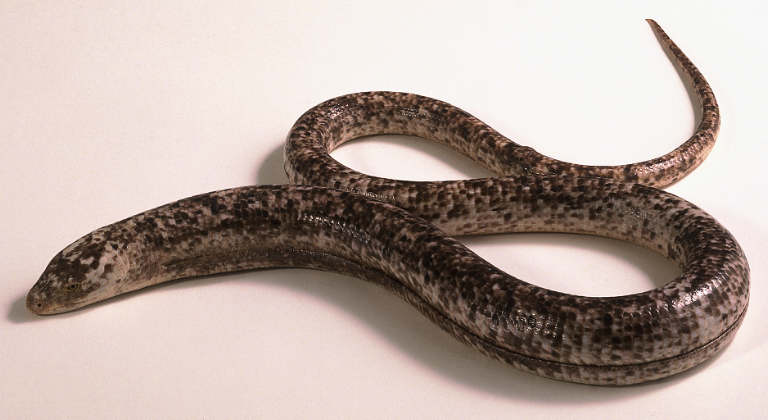 5 Infraorders:
Iguania (10-14 families)
Gekkota (3 families)
Scincomorpha (11 families)
Diploglossa (3 families)
Platynota (4 families)
www.gotpetsonline.com
Savannah Monitor Lizard
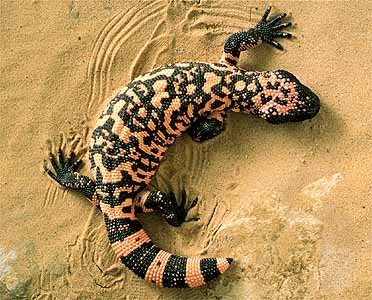 www.britannica.com
Gila Monster
Tegus
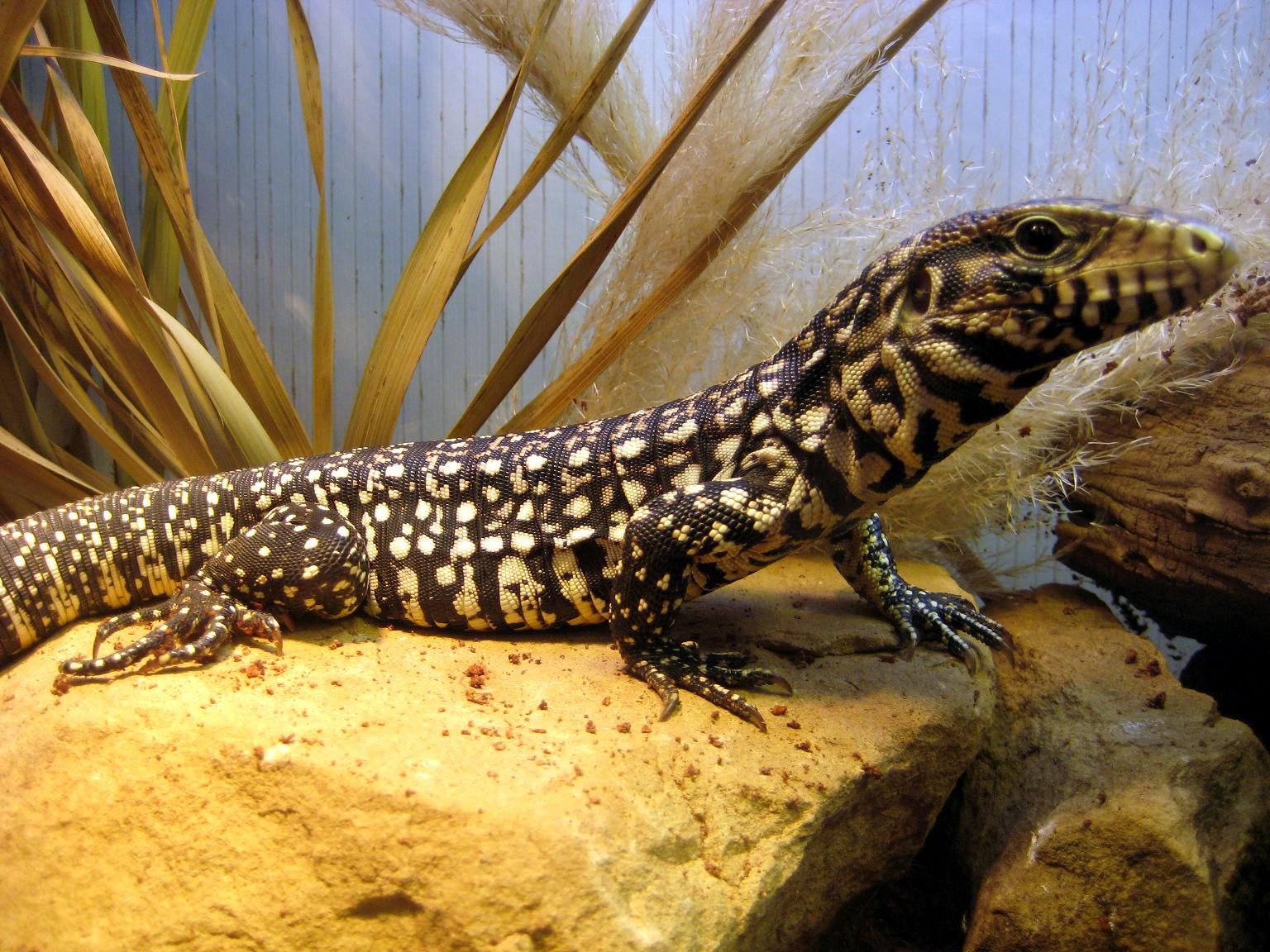 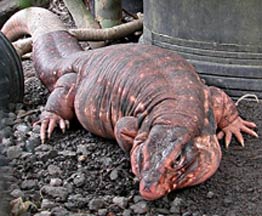 Varanidae – Nile monitors
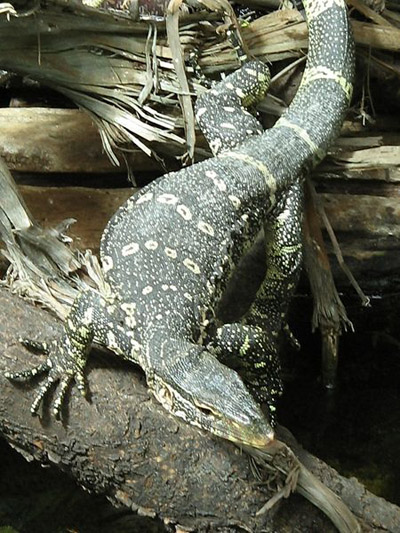 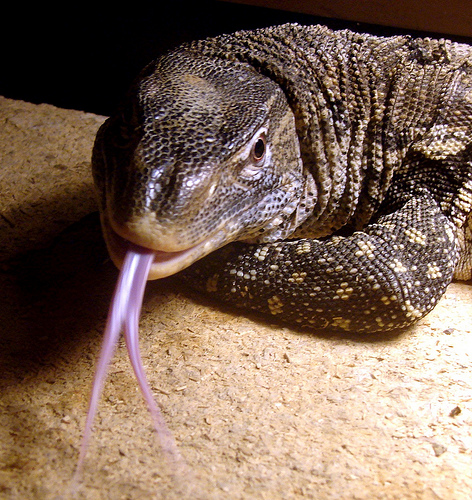 Savannah monitor
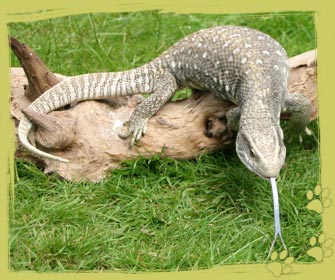 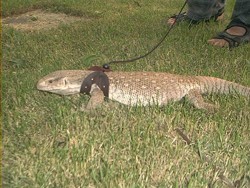 Lizard Characteristics
Epidermal scales 
Vomeronasal (Jacobson’s) organ
Oviparous vs. Viviparous
Not shared by all:
External ear openings
Tail autonomy
Eyelids
General Husbandry Considerations
Enclosures 
Substrates
Temperature
Photoperiod 
 Light Quality
Humidity
Lizard Enclosures
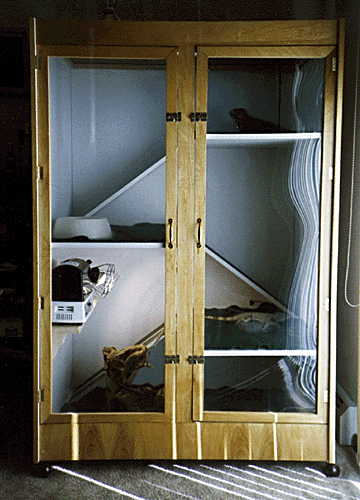 Size: 3L x 3L
glass, plastic, plexiglass, wood
Climbing spaces: branches, rocks, plants
Basking sites
Hiding places
Escape proof!!!
Tight lids w/ ventilation
www.geocities.com
www.herpcenter.com
Lizard Enclosures
Size: 3L x 3L
glass, plastic, plexiglass, wood
Climbing spaces: branches, rocks, plants
Basking sites
Hiding places
Escape proof!!!
Tight lids w/ ventilation
www.geocities.com
Chameleon
Mash w/PVC frame 
Climbing spaces: branches, rocks, natural plants
Water dropping 24hr
Basking sites
Hiding places
Escape proof!!!
Tight lids w/ ventilation
Substrates
Can be artificial or natural
Should be: Inexpensive, easily cleaned, absorbent,  digestible, physical support, psychological security
Should not: cause impaction, dermatological disease, respiratory disease
Substrates:The Good
Newspaper
Cypress chips/mulch
Coconut Shells (shredded)
Large rocks 
Astroturf
Clean Water
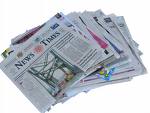 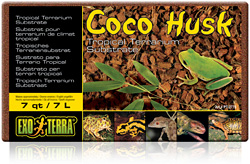 Substrates:The (possibly) Bad
Gravel &small stones
Rabbit pellets
Sand
Dirty Water
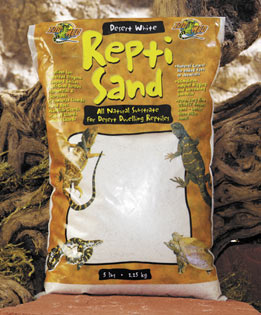 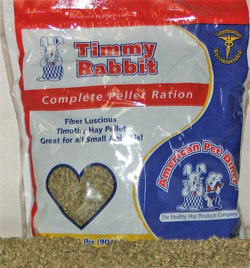 Substrates:The Ugly
Cedar shavings
Crushed corn cob
Pecan/walnut shells
Cat litter
www.arcatapet.com
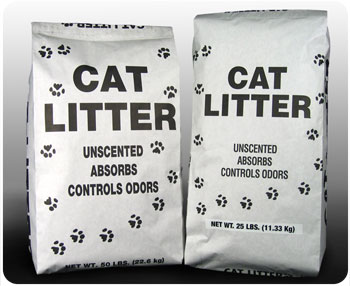 www.canamindustries.com
www.petzoo.co.uk
Temperature
Provide temperature gradients!
Behavioral thermoregulators
Preferred Optimal Temperature Range (POTR)
Necessary for proper:
Metabolic rate
Digestion
Growth
Immune function
Reproductive performance
Temperature
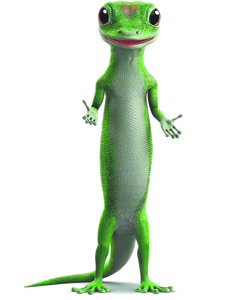 Diurnal  - daytime temp
Ambient temp: 27-35oC (80-95F)
Basking area: 49-54oC (110-125F)
Nocturnal – daytime
Ambient temp: 21-27oC (69-80F)
Warmer area:  32-35oC (90-95F)
Water temp: 24-30oC (75-85F)
5-7oC< for nighttime temp
Seasonal fluctuations may be necessary
Temperature
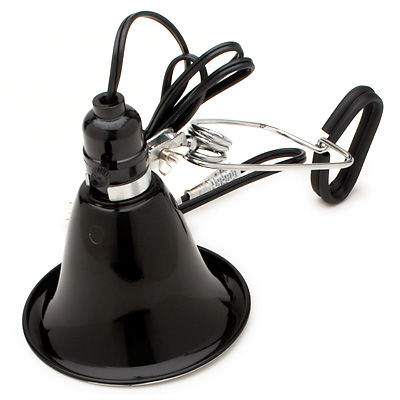 Sources of Heat
Ambient heat
Central heat/AC
Basking area
Incandescent bulbs, Ceramic heaters, heating pads 
NO Hot Rocks!!!
Water 
Submersible aquarium heater
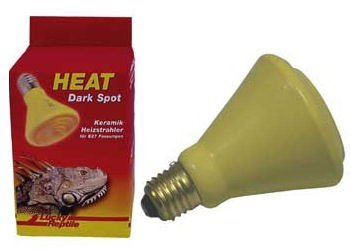 Temperature
* Always monitor heat with an in cage thermometer!
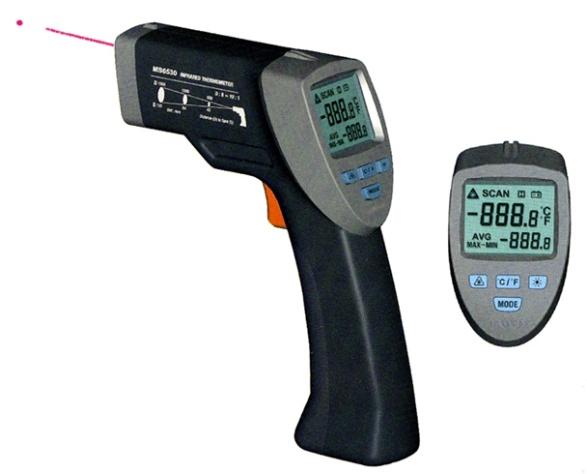 Photoperiod
General rule:
14 hrs during summer
12 hrs during winter
Temperate zone reptiles:
15 hrs – summer
12 hrs – spring/fall
9 hrs – winter
Tropical spp
13 hrs – summer
11 hrs – winter
Timers can make this very easy!!!
Lighting
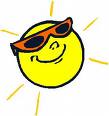 Quality very important
UVB – Vitamin D3
UVA – Behavior
Natural vs. Artificial
Can also provide heat
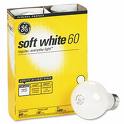 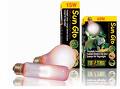 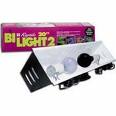 Humidity
In general: 35% – 70%
If too low:
Dysecdysis, Dehydration
If too high:
Respiratory infections, Dermatitis
Humidity
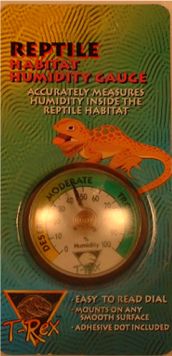 Humidity boxes
Water bowls
Damp substrate
Humidifiers, Fogging devices
Misting
Monitor with gauges
www.toppetshop.co.uk
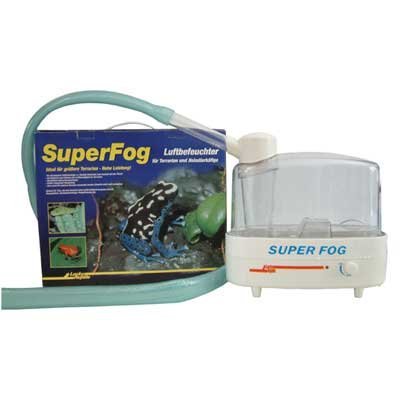 www.reptiles.swelluk.com
Hibernation
May be required for temperate and sub-tropical species
General:
Lower temperatures gradually
35 – 50oF for min. of 10 wks
Access to heat source for sub-tropicals
No feeding
Avoid false hibernation
Nutrition: Water
Always provide fresh water!
Water bowls
Misting leaves and rocks
Chameleons drink water from leaves drops
Dehydration, gout, renal disease
Nutrition: Feeding Herbivores
~ 95% vegetables
Mustard & collard greens, dandelions, kale, parsley, watercress
~ 5% fruit
Grapes, apples, tomatoes, mangos, stawberries
Need vitamin & mineral supplements
Blend together!
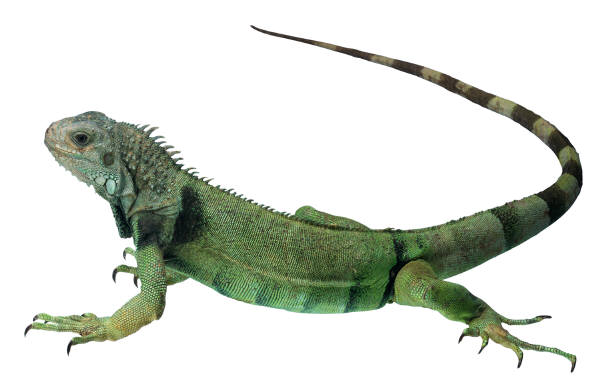 Nutrition: Feeding Omnivores
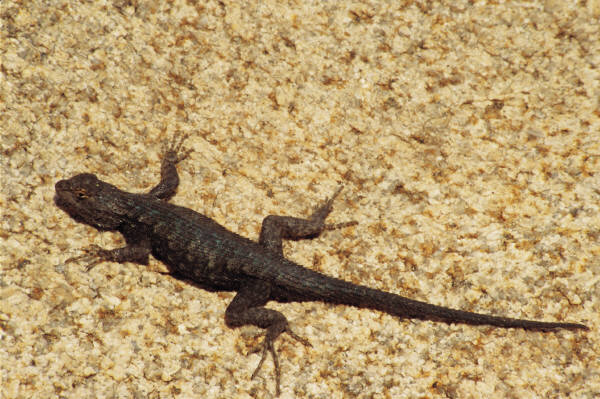 50% animal/high protein foods
Earthworms, crickets, slugs, snails, pinkies
50% plant material
75% vegetables
-Kale, carrots, sweet potato, alfalfa 
25% fruit
-apple, orange, banana,
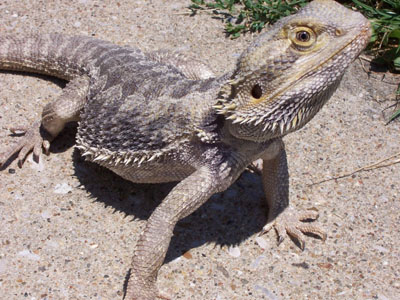 www.the-lizard-lounge.com
Nutrition: Feeding Carnivores
Lizards: pre-killed whole prey
Rodents > chicks > fish>eggs
Ca supplement?
Nutrition: Feeding Insectivores
Most Lizard species!
Common types:
Crickets meal worms, wax worms, earthworms, grasshoppers (special diet or insects), 
Captive raised - low Ca
Dusting or “Gut  loading”
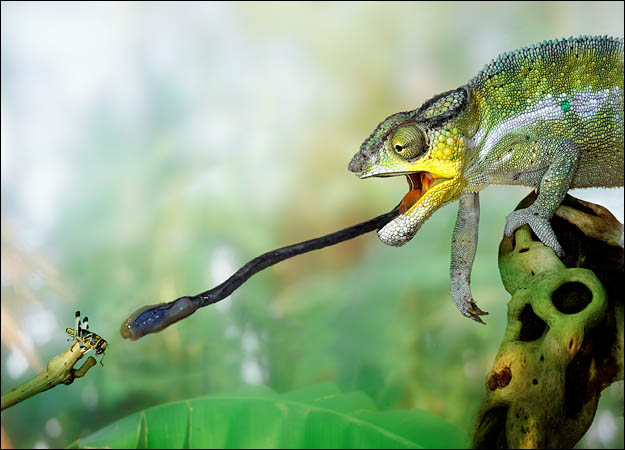 Nutrition: Feeding Frequencies
Most lizards: Every other day


Large carnivorous lizards: 1-2 times a week
Cleaning
Daily/EOD: 
Remove feces and wash bowls
Monthly: 
Disinfect entire cage and furnishings
Clean or change substrate
Bleach (1:32 dilution)
Take Home Message
Provide proper thermal gradient and photoperiod
Provide a variety of foods and clean water!
Clean regularly
Be familiar with your species!!!
References
Ackerman L (1997). The Biology, Husbandry, and Health Care of Reptiles.  Volume I: Biology of Reptiles.  Neptune City, NJ: T.F.H. Publications, Inc.
Ackerman L (1997). The Biology, Husbandry, and Health Care of Reptiles.  Volume II: Husbandry of Reptiles.  Neptune City, NJ: T.F.H. Publications, Inc.
Barnard SM (1996).  Reptile Keeper’s Handbook. Malabar, FL: Krieger Publishing
Ernst CH, Barbour RW (1989). Turtles of the World. Washington, DC: Smithsonian Institution Press
Flank L (1998). Herp Help.  New York: Howell Book House
Madar DR (2006). Reptile Medicine and Surgery, Second Edition.  St. Louis, Missouri: Elsevier Inc.
Mattison C (1992). The Care of Reptiles and Amphibians in Captivity, Revised Third Edition. New York, NY: Sterling Publishing
McArthur S, Wilkinson R, Meyer J (2004). Medicine and Surgery of Tortoises and Turtles. Ames, Iowa: Blackwell Publishing